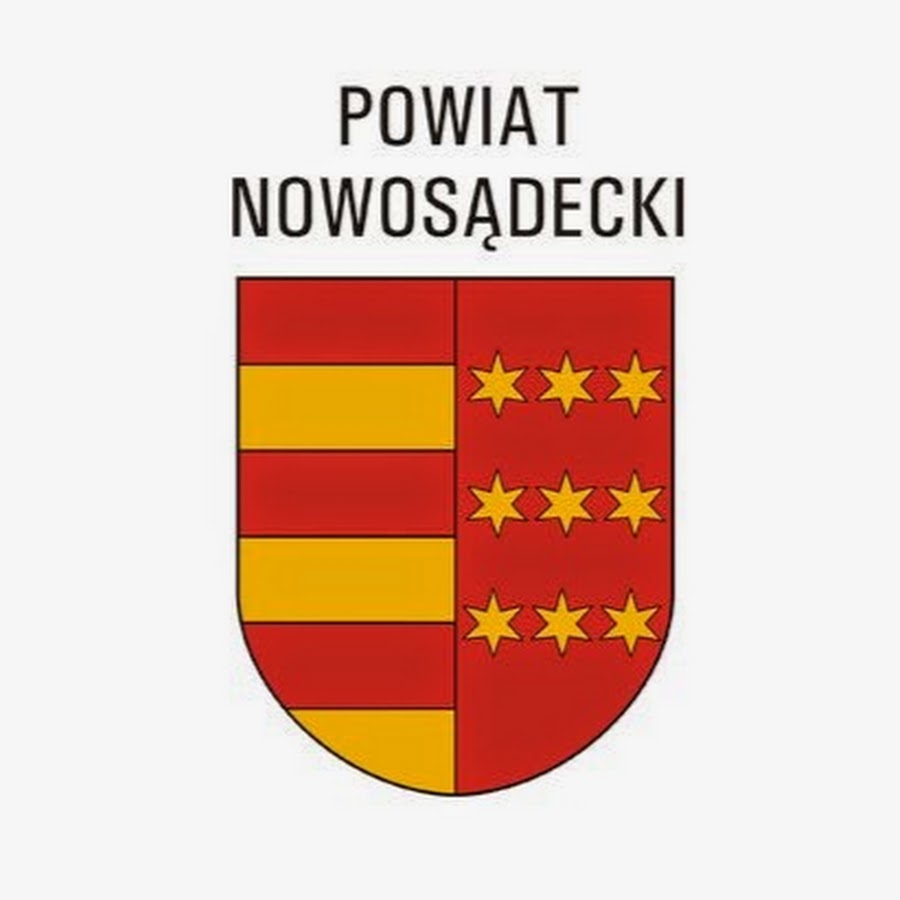 „Nieodpłatna pomoc prawna (NPP), nieodpłatne poradnictwo obywatelskie (NPO), edukacja prawna oraz nieodpłatna mediacja - podstawowe zagadnienia”
Projekt „Prowadzenie Punktu Nieodpłatnego Poradnictwa Obywatelskiego w Starym Sączu” 2024
współfinansowany ze środków Powiatu Nowosądeckiego
Edukacja Szkolna Przeciwko Wykluczeniu Prawnemu prowadzona przez Ministerstwo Sprawiedliwości 
Radca prawny Władysław Pasoń
Jaka ustawa reguluje omawianą tematykę?
Kwestie dotyczące organizacji oraz zasad funkcjonowania nieodpłatnej pomocy prawnej i świadczenia nieodpłatnego poradnictwa obywatelskiego, a także zadań obejmujących swym zakresem szeroko rozumianą edukacje prawną, uregulowane zostały w Ustawie z dnia 5 sierpnia 2015 r. o nieodpłatnej pomocy prawnej, nieodpłatnym poradnictwie obywatelskim oraz edukacji prawnej (zwana dalej: unpp).
Co obejmuje nieodpłatna pomoc prawna?
Zgodnie z art. 3 ust. 1 unpp nieodpłatna pomoc prawna obejmuje poinformowanie osoby fizycznej, zwanej dalej „osobą uprawnioną”, o obowiązującym stanie prawnym oraz przysługujących jej uprawnieniach lub spoczywających na niej obowiązkach, w tym w związku z toczącym się postępowaniem przygotowawczym, administracyjnym, sądowym lub sądowoadministracyjnym. W ramach w/w pomocy oferowane jest również wskazanie osobie uprawnionej sposobu rozwiązania jej problemu prawnego, lub też, co niezmiernie istotne dla wielu ubiegających się o nieodpłatną pomoc prawną, sporządzenie projektu pisma w sprawach, o których mowa w pkt 1 i 2 (tj. m.in. w sprawach obejmujących postępowanie przygotowawcze, administracyjne i sądowoadministracyjne oraz sądowe), z wyłączeniem pism procesowych w toczącym się postępowaniu przygotowawczym lub sądowym i pism w toczącym się postępowaniu sądowoadministracyjnym.
Nieodpłatna mediacja
Istotnym aspektem pomocy jest także kwestia możliwości przeprowadzenia nieodpłatnej mediacji. Warto także wskazać, iż w ramach pomocy prawnej ubiegać się także można o pomoc przy sporządzeniu projektu pisma o zwolnienie od kosztów sądowych lub ustanowienie pełnomocnika z urzędu w postępowaniu sądowym lub ustanowienie adwokata, radcy prawnego, doradcy podatkowego lub rzecznika patentowego w postępowaniu sądowoadministracyjnym oraz uzyskać informację o kosztach postępowania i ryzyku finansowym związanym ze skierowaniem sprawy na drogę sądową.
Nieodpłatna mediacja
Z kolei, zgodnie z art. 4a ust. 1 unpp, nieodpłatna mediacja obejmuje: 1) poinformowanie osoby uprawnionej o możliwościach skorzystania z polubownych metod rozwiązywania sporów, w szczególności mediacji oraz korzyściach z tego wynikających; 2) przygotowanie projektu umowy o mediację lub wniosku o przeprowadzenie mediacji; 3) przygotowanie projektu wniosku o przeprowadzenie postępowania mediacyjnego w sprawie karnej; 4) przeprowadzenie mediacji; 5) udzielenie pomocy w sporządzeniu do sądu wniosku o zatwierdzenie ugody zawartej przed mediatorem.
Nieodpłatna mediacja
Z zakresu nieodpłatnej mediacji wyłączone są następujące sprawy (art. 4a ust. 2 unpp), w których: 1) sąd lub inny organ wydały postanowienie o skierowaniu sprawy do mediacji lub postępowania mediacyjnego; 2) zachodzi uzasadnione podejrzenie, że w relacji stron występuje przemoc
Nieodpłatne poradnictwo obywatelskie
Z kolei zgodnie z brzmieniem art. 3a ust. 1 unpp, nieodpłatne poradnictwo obywatelskie obejmuje: działania dostosowane do indywidualnej sytuacji osoby uprawnionej, zmierzające do podniesienia świadomości tej osoby o przysługujących jej uprawnieniach lub spoczywających na niej obowiązkach oraz wsparcia w samodzielnym rozwiązywaniu problemu, w tym, w razie potrzeby, sporządzenie wspólnie z osobą uprawnioną planu działania i pomoc w jego realizacji. Zgodnie z przedmiotową regulacją, nieodpłatne poradnictwo obywatelskie obejmuje w szczególności porady dla osób zadłużonych i porady z zakresu spraw mieszkaniowych oraz zabezpieczenia społecznego, ale i również nieodpłatną mediację.
„Odbiorcy pomocy w ramach NPP i NPO oraz Sądy polubowne i konsultacjepubliczne – podstawowe informacje”
Komu przysługuje nieodpłatna pomoc prawna?
Zgodnie z art. 4 ust. 1 unpp, nieodpłatna pomoc prawna i nieodpłatne poradnictwo obywatelskie przysługują osobie uprawnionej, która nie jest w stanie ponieść kosztów odpłatnej pomocy prawnej, w tym osobie fizycznej prowadzącej jednoosobową działalność gospodarczą niezatrudniającą innych osób w ciągu ostatniego roku.
Warunki uzyskania pomocy
W związku z powyższym, zgodnie z art. 4 ust. 2 unpp, osoba uprawniona, przed uzyskaniem nieodpłatnej pomocy prawnej lub nieodpłatnego poradnictwa obywatelskiego, składa pisemne oświadczenie, że nie jest w stanie ponieść kosztów odpłatnej pomocy prawnej. 
Z kolei zaś, osoba korzystająca z nieodpłatnej pomocy prawnej lub nieodpłatnego poradnictwa obywatelskiego w zakresie prowadzonej działalności gospodarczej dodatkowo składa oświadczenie o niezatrudnianiu innych osób w ciągu ostatniego roku.
Takie oświadczenia, zgodnie z art. 4 ust. 2 unpp, składa się osobie udzielającej nieodpłatnej pomocy prawnej lub świadczącej nieodpłatne poradnictwo obywatelskie.
Warunki uzyskania pomocy
Istotnym zatem elementem warunkującym udzielenie nieodpłatnej pomocy prawnej czy też nieodpłatnego poradnictwa obywatelskiego jest złożenie przez osobę ubiegającą się o takową pomoc stosownego oświadczenia wskazującego, iż nie jest w stanie ponieść kosztów odpłatnej pomocy prawnej (tj. nie stać danej osoby na udanie się na prywatną wizytę do prawnika).
Kto udziela nieodpłatnej pomocy prawnej?
Istotnym aspektem świadczenia nieodpłatnej pomocy prawnej jest fakt, iż owej pomocy udziela osobiście adwokat lub radca prawny, a w szczególnie uzasadnionych przypadkach z ich upoważnienia aplikant adwokacki lub aplikant radcowski (Art. 5 ust. 1 unpp), co gwarantuje osobom ubiegającym się o pomoc profesjonalną pomoc osoby wykwalifikowanej i posiadającej stosowne uprawnienia do wykonywania zawodu radcy prawnego lub adwokata (aplikanta), a zatem można śmiało uznać, iż pomoc prawna zostanie udzielona w sposób rzetelny i zgodny ze sztuką prawniczą.
Kto udziela nieodpłatnej pomocy prawnej?
Istotnym aspektem świadczenia nieodpłatnej pomocy prawnej jest fakt, iż owej pomocy udziela osobiście adwokat lub radca prawny, a w szczególnie uzasadnionych przypadkach z ich upoważnienia aplikant adwokacki lub aplikant radcowski (Art. 5 ust. 1 unpp), co gwarantuje osobom ubiegającym się o pomoc profesjonalną pomoc osoby wykwalifikowanej i posiadającej stosowne uprawnienia do wykonywania zawodu radcy prawnego lub adwokata (aplikanta), a zatem można śmiało uznać, iż pomoc prawna zostanie udzielona w sposób rzetelny i zgodny ze sztuką prawniczą.
Sposób udzielania pomocy
Oczywiście, zgodnie z art. 5 ust. 2 unpp przed udzieleniem pomocy prawnej można zażądać od osoby uprawnionej okazania dokumentu stwierdzającego tożsamość, co tym bardziej daje gwarancję, iż świadczenie pomocy prawnej będzie wykonywane przez osobę do tego w sposób odpowiedni przygotowaną. 
Trzeba także zaznaczyć, iż – zgodnie z art. 5 ust. 3 unpp – adwokat lub radca prawny może z ważnych powodów odmówić udzielenia nieodpłatnej pomocy prawnej, informując osobę uprawnioną o innych punktach, w których udzielana jest nieodpłatna pomoc prawna, na obszarze powiatu, co związane jest z kwestiami etyki zawodowej radców prawnych oraz adwokatów i przeciwdziałaniu ewentualnym konfliktom interesów.
Sposób udzielania pomocy
Istotny aspektem nieodpłatnej pomocy prawnej, jest także okoliczność, iż w przypadku stwierdzenia, że przedstawiony przez osobę uprawnioną problem nie może być rozwiązany w całości albo części poprzez udzielenie nieodpłatnej pomocy prawnej, w szczególności stwierdzenia, że problem nie ma wyłącznie charakteru prawnego, adwokat lub radca prawny informują osobę uprawnioną o możliwościach uzyskania innej stosownej pomocy w jednostkach nieodpłatnego poradnictwa (art. 5 ust. 3 unpp).
Sądy polubowne
Sądy polubowne
Jak wskazuje p. A. Rękas: „Przez sądownictwo polubowne/arbitraż należy rozumieć przewidziany przez prawo sposób rozstrzygania sporów przez tzw. sąd polubowny – organ, który nie jest sądem powszechnym (państwowym), a jego uprawnienie do działania wynika z umowy stron. Sądy polubowne to instytucje niepaństwowe, funkcjonujące poza systemem sądownictwa powszechnego, przewidziane do rozstrzygania sporów cywilnych i gospodarczych. Arbitraż odznacza się większą prostotą postępowania, jest mniej sformalizowany.” („Czy tylko sąd rozstrzygnie w sporze? Mediacja i sądownictwo polubowne (informator o alternatywnych sposobach rozwiązywania sporów” pod redakcją Agnieszki Rękas, str. 63).
Sądy polubowne
Nadto warto zaznaczyć, iż sądy polubowne: 
mogą być powoływane przez strony dla rozwiązania określonego sporu (tzw. sądu ad hoc do rozpoznania konkretnego sporu, doraźnie), 
mogą funkcjonować jako sądy stałe (tj. zorganizowane w różnych formach prawnych, np. fundacje czy stowarzyszenia); jak wskazuje p. A. Rękas: „Stałe sądy polubowne z reguły działają przy izbach gospodarczych, stowarzyszeniach i fundacjach zajmujących się problematyką gospodarczą. Sąd powołany do rozstrzygnięcia konkretnego sporu, przestaje istnieć po spełnieniu swojej roli. (…) Poddanie sporu pod rozstrzygnięcie sądu polubownego wymaga zgody stron wyrażonej specjalną umową, zw. zapisem na sąd polubowny.” (zob. („Czy tylko sąd rozstrzygnie w sporze? Mediacja i sądownictwo polubowne (informator o alternatywnych sposobach rozwiązywania sporów)” pod redakcją Agnieszki Rękas, str. 64-65).